Arbre de décision: Stratégie de distribution MII
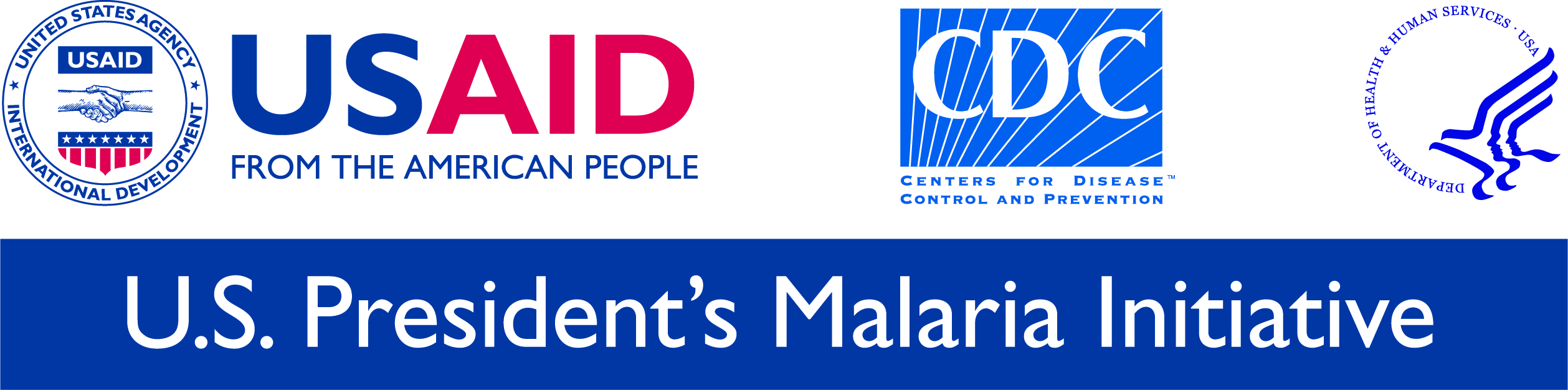 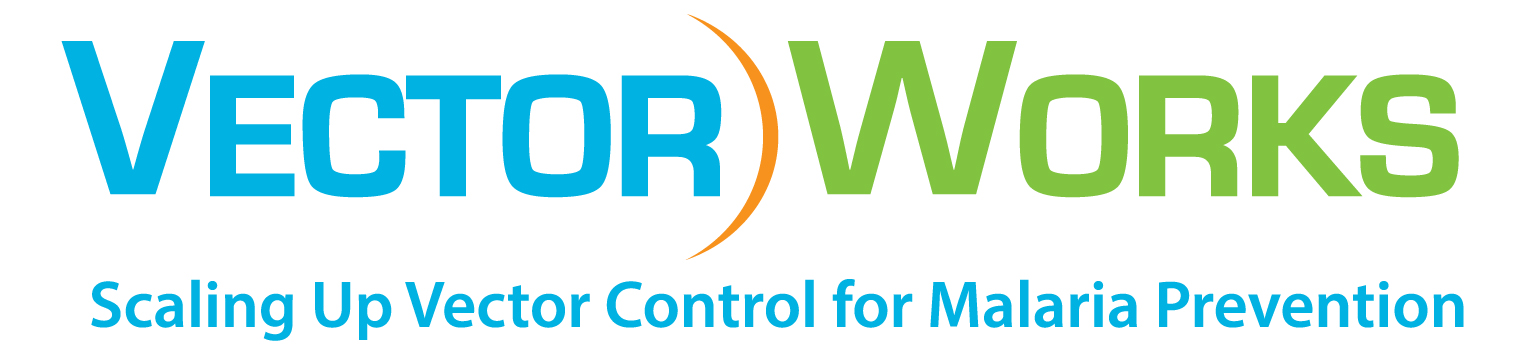 Comment s'est déroulée la mise en œuvre de votre récente campagne de masse?
Stressant, mais surtout ok
Êtes-vous convaincu que les données communiquées par les systèmes Min.Ed sur le nombre d'enfants inscrits dans chaque classe d'école primaire, par école, sont suffisamment complètes pour calculer le nombre de MII devant être transportés dans des écoles spécifiques?
Comment se passe la distribution de vos ITN de routine dans les centres de santé (ANC et / ou PEV)?
Extrêmement difficile ou désorganisé.
Inexistant ou très faible
Intermittent ou fonctionnel
Oui
Non
Dans quelle mesure êtes-vous confiant que les structures / dirigeants de la communauté peuvent gérer la distribution et la rapportage des coupons MII aux ménages ayant besoin de nouveaux MII?
Quelle est l’intensité de transmission (en général)?
Historiquement bas
Historiquement élevé
Historiquement modéré
Sûr
Pas sûr
Fort candidat pour passer à une distribution communautaire à grande échelle, avec CPN & PEV en cours
Fort candidat pour passer à la distribution scolaire à grande échelle, avec CPN & PEV en cours
Continuer avec les campagnes de masse, plus CPN et PEV.
Il est peu probable que la DC fonctionne mieux
Continuer des campagnes de masse et CPN / PEV, et ajoutez la distribution scolaire dans les années sans campagne